Los
instrumentos  musicales
Familias de instrumentos
Familias de
instrumentos:
Instrumentos de  VIENTO
Tuba  (metal)
Saxofó  n
(madera)
Flauta  traveser  a
Trompet  a
Flauta  dulce
Familias de
instrumentos:
Instrumentos de  CUERDA
Arpa
Guitarr  a
( punteada)
Violonce  lo
( frotada)
( puntead  a)
Violí  n
( frotada)
Piano
( percutid  a)
Familias de
instrumentos:
Instrumentos de  PERCUSIÓN
Xilófon
o
Baterí  a
Platill  os
Tambo  r
Triángul
Pandere  ta
o
Pasatiempos  musicales:
Encuentra 5
instrumentos:
Pasatiempos  musicales:
Encuentra 5
instrumentos:
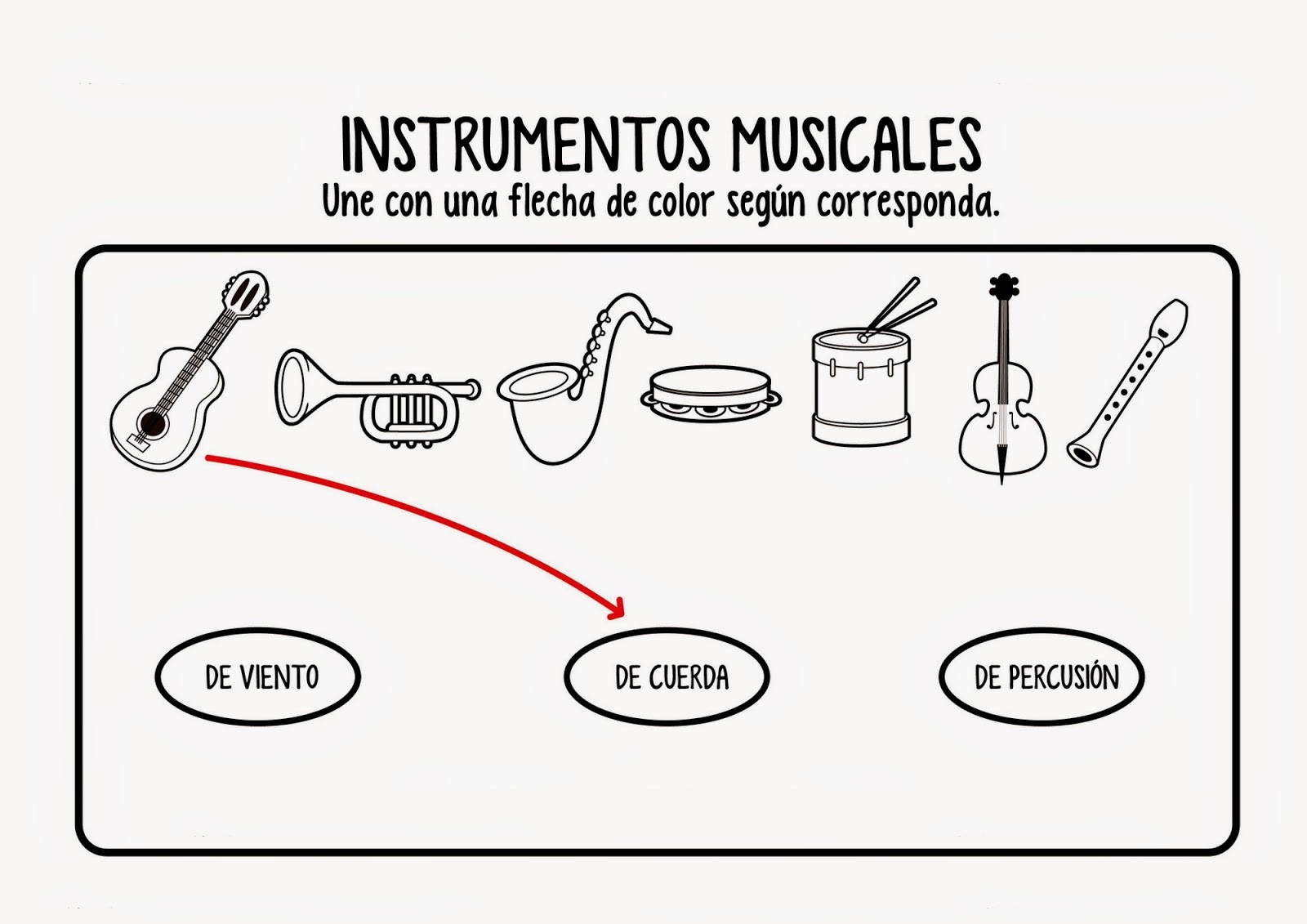 Gracias